Муниципальное автономное дошкольное образовательное учреждение 
Детский сад  №2 «Колокольчик» Туринского городского округа
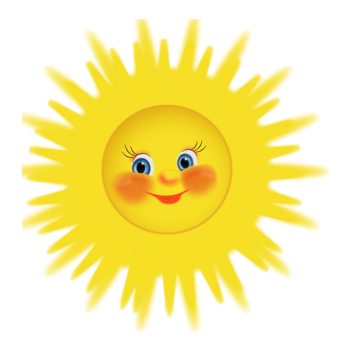 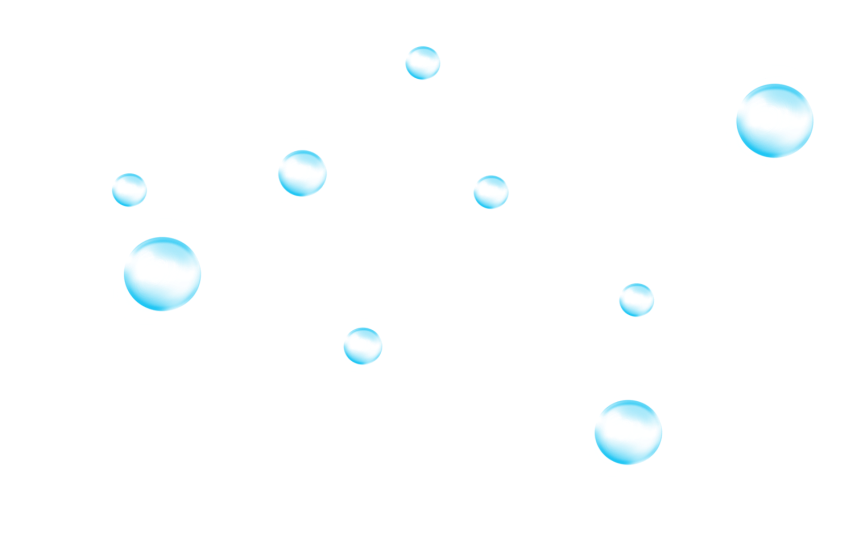 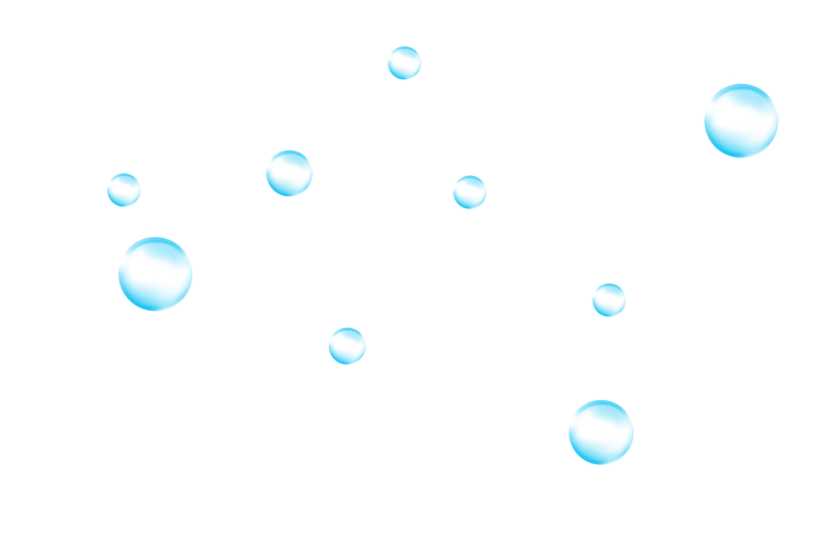 Отчет 
о выполнении экологического кейс - задания 
по теме «Я вдыхаю кислород –  актуален в жизни он!»
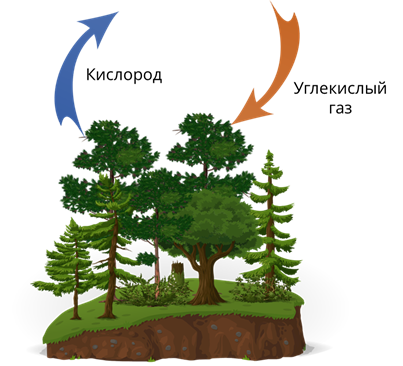 Составитель: Преснякова В.А.,                                                                                                                                                                                                
                        воспитатель                                                          
                        1 кв. категории
Туринск, 2019
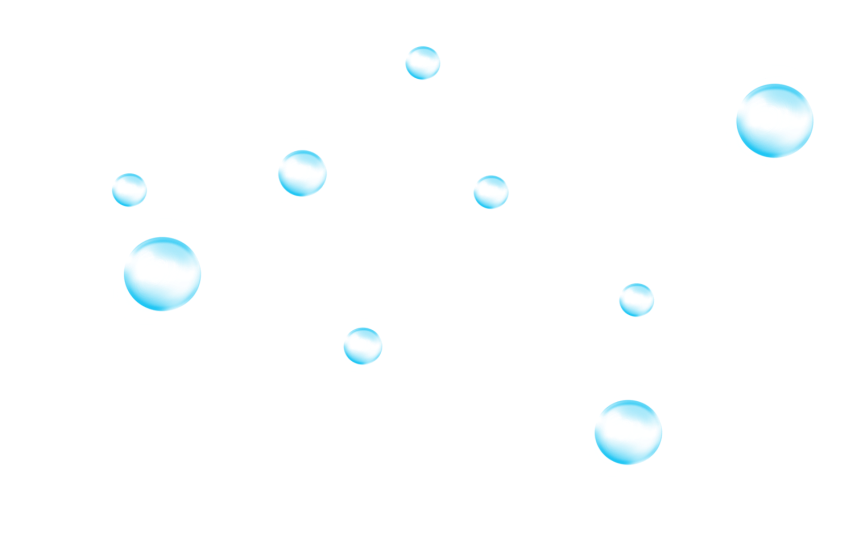 Название команды: «КИСЛОРОД»
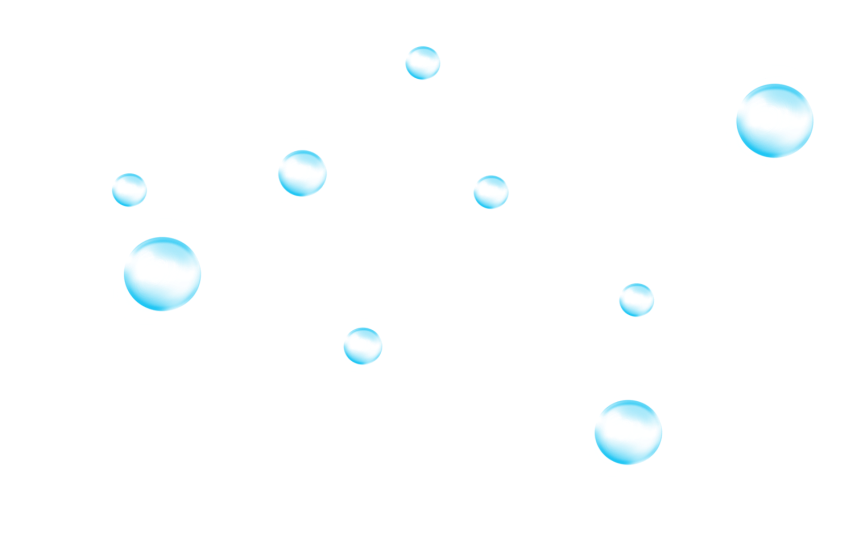 Наш девиз: 
                  «Источник жизни – кислород!
                  Как чародей великий тот,
                  Поможет он всему на свете,
                  Что дышит, бегает, растет…»
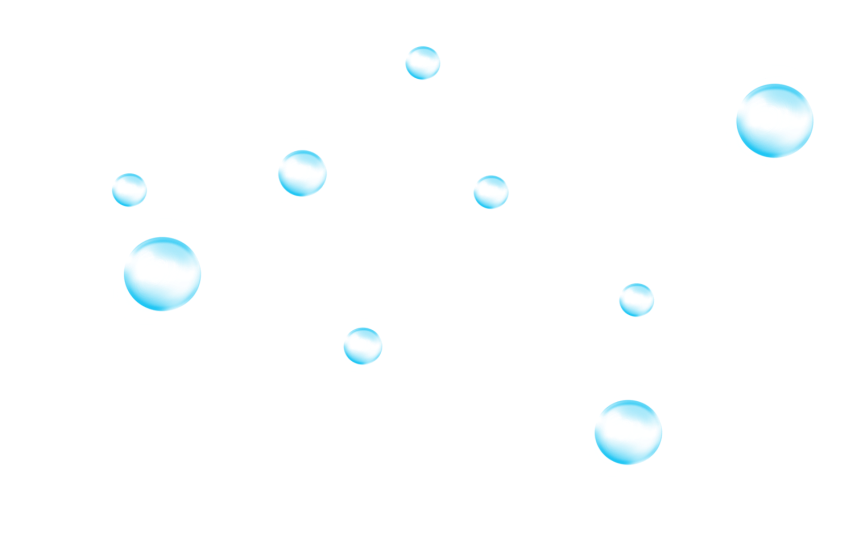 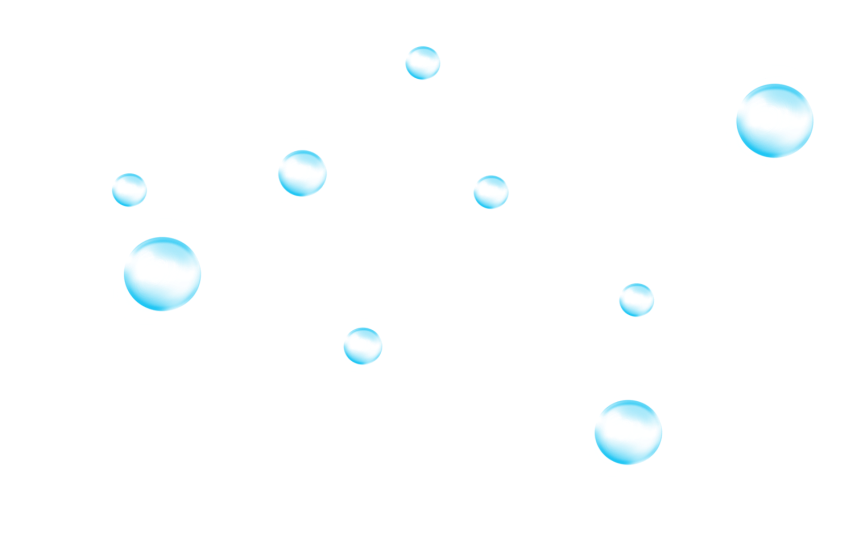 Эмблема:
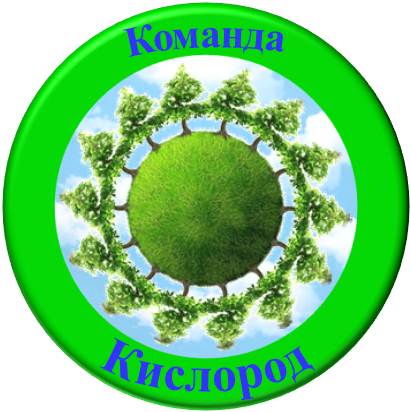 Деревья, растущие на территории нашего детского сада
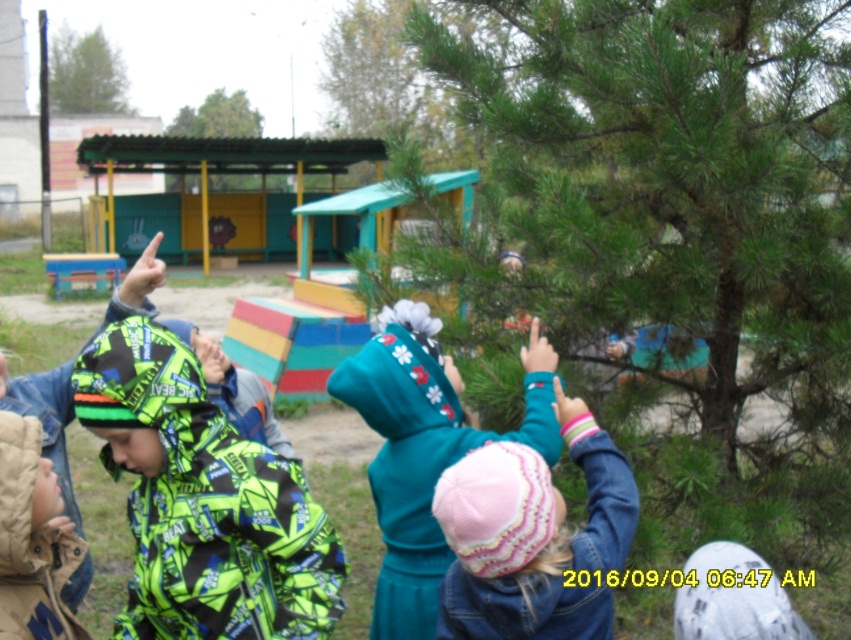 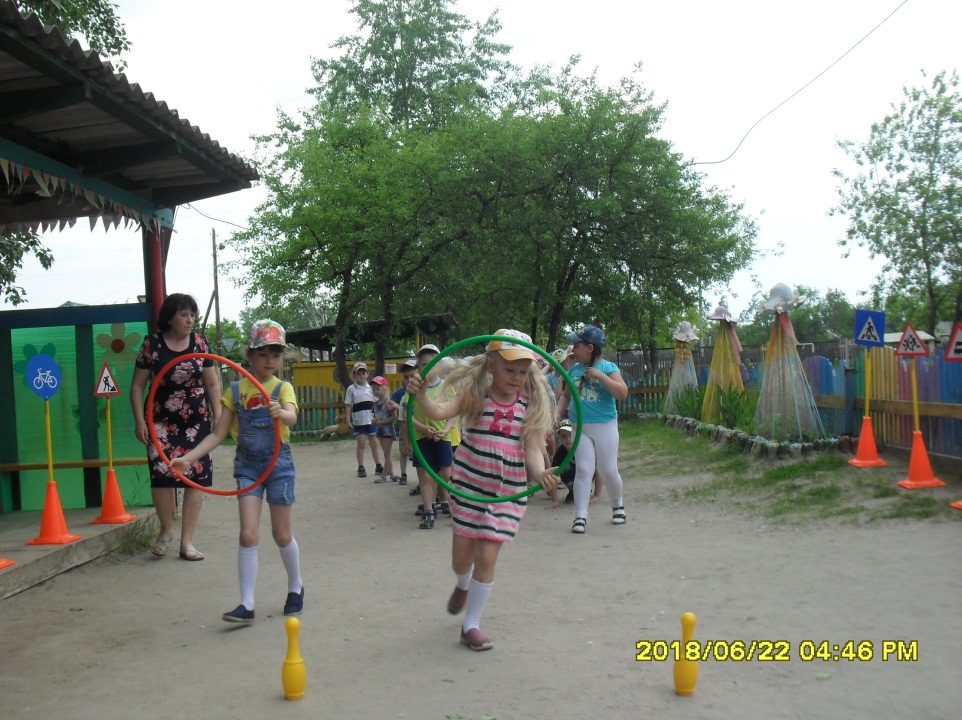 Сосна
Яблони
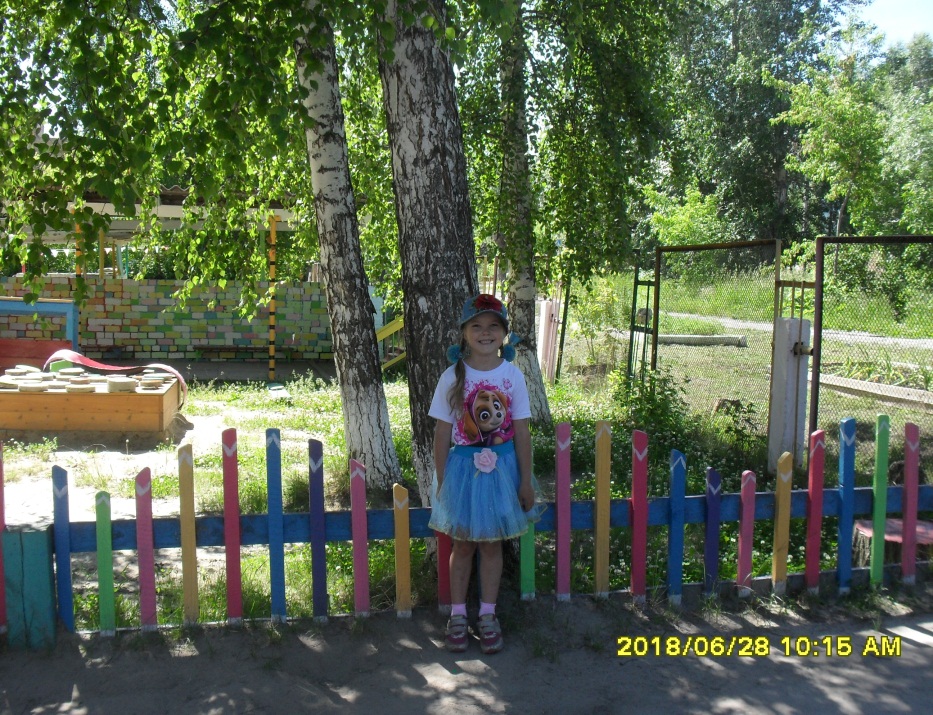 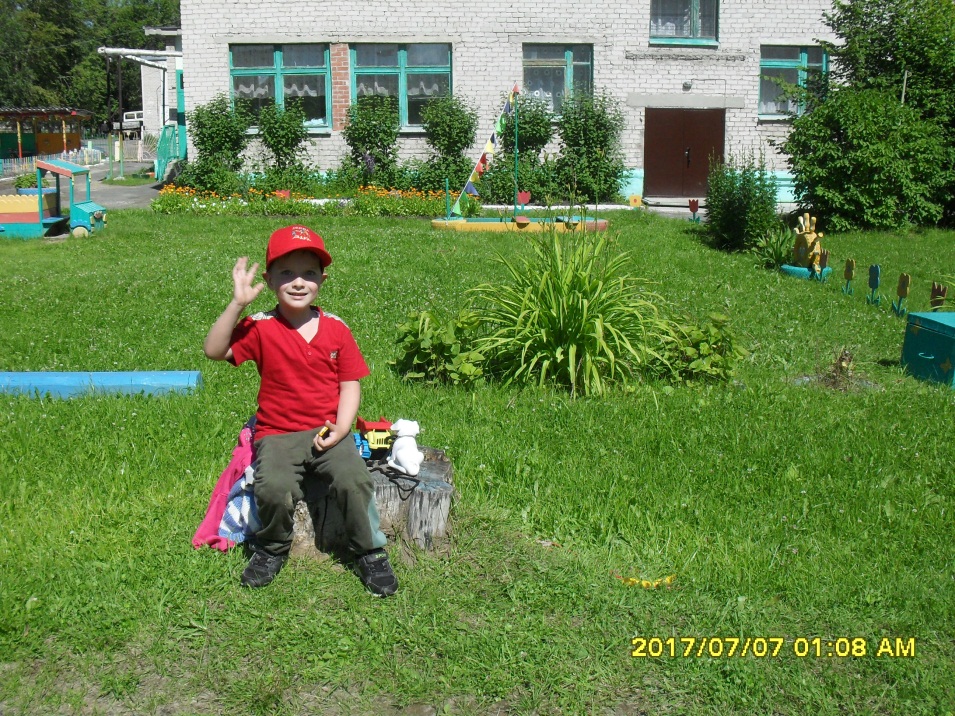 Кусты сирени 
и липа
Березы
Эксперимент «Может ли человек жить без воздуха?»
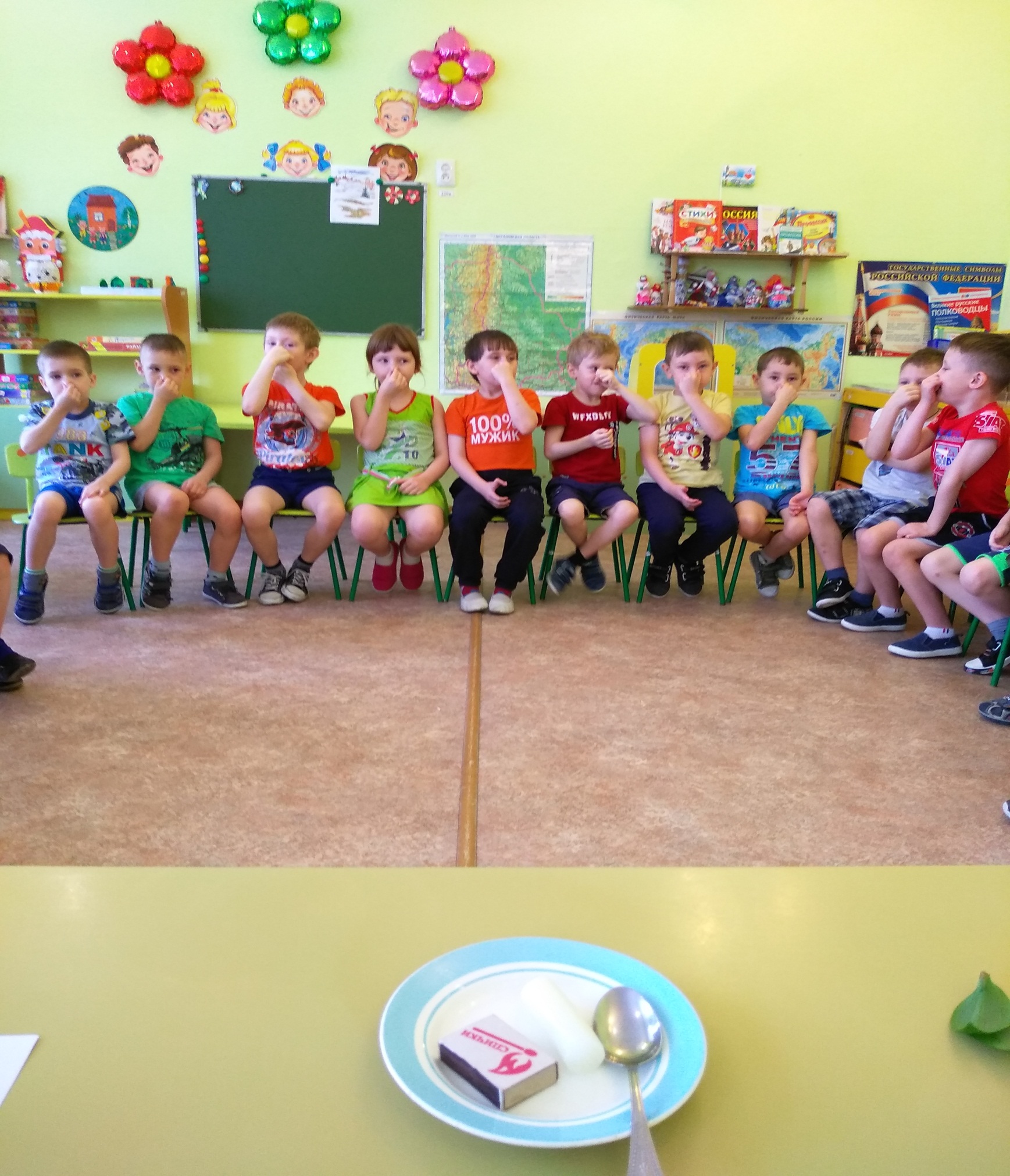 Вывод: человек не может жить без воздуха
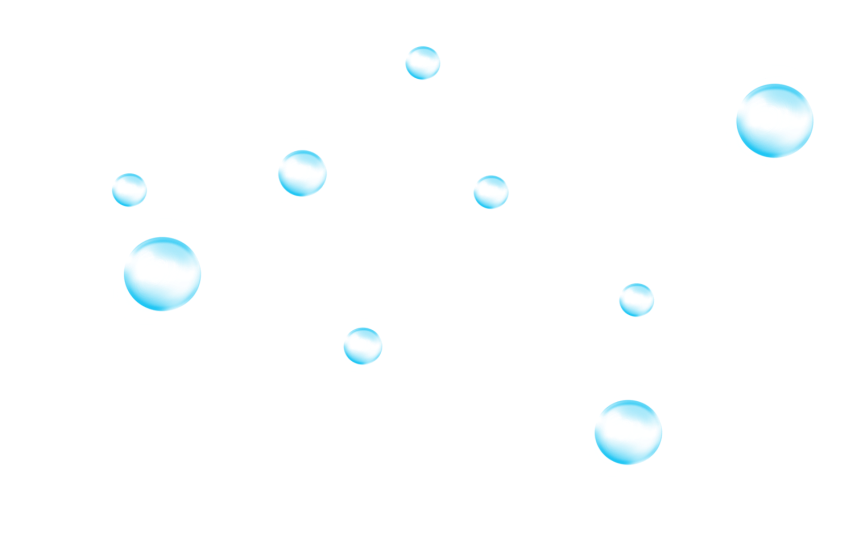 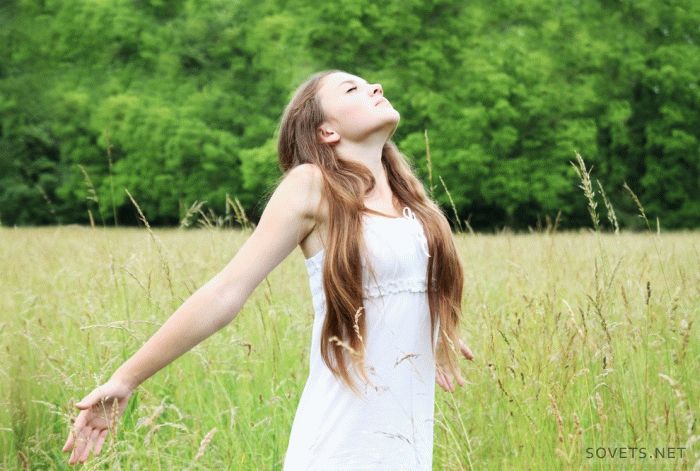 Кислород
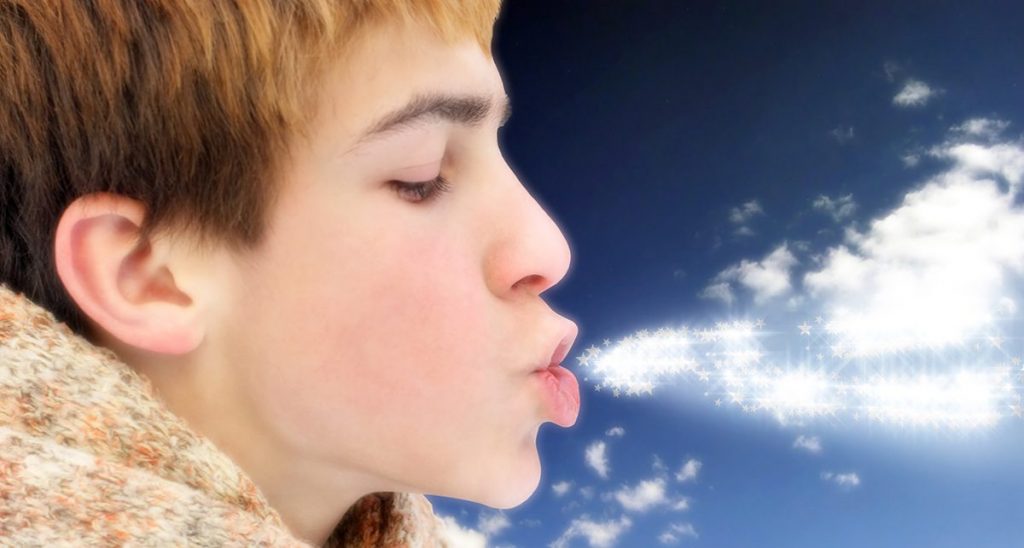 Углекислый газ
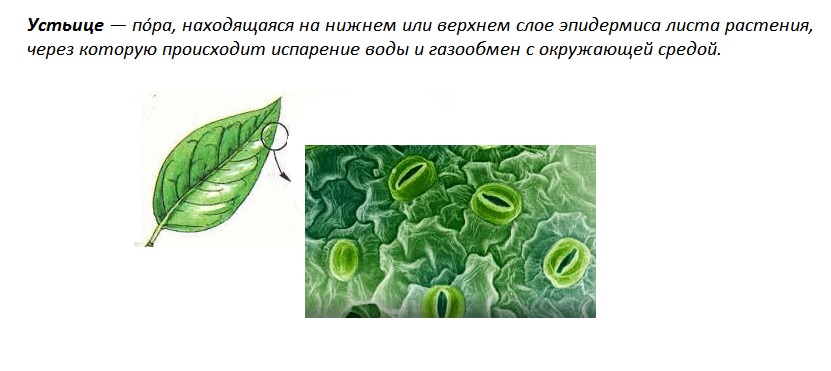 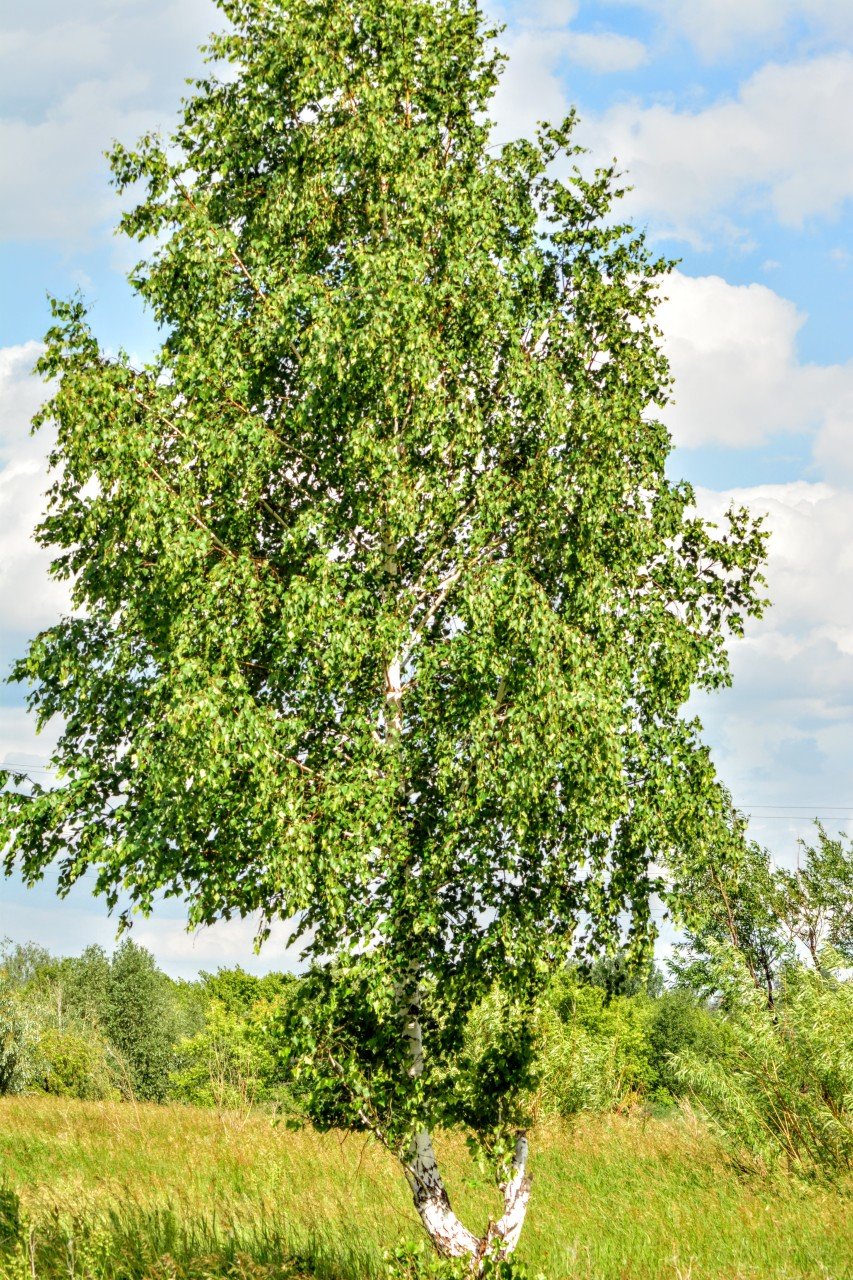 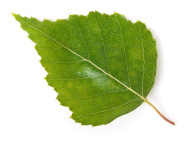 Устьица листа
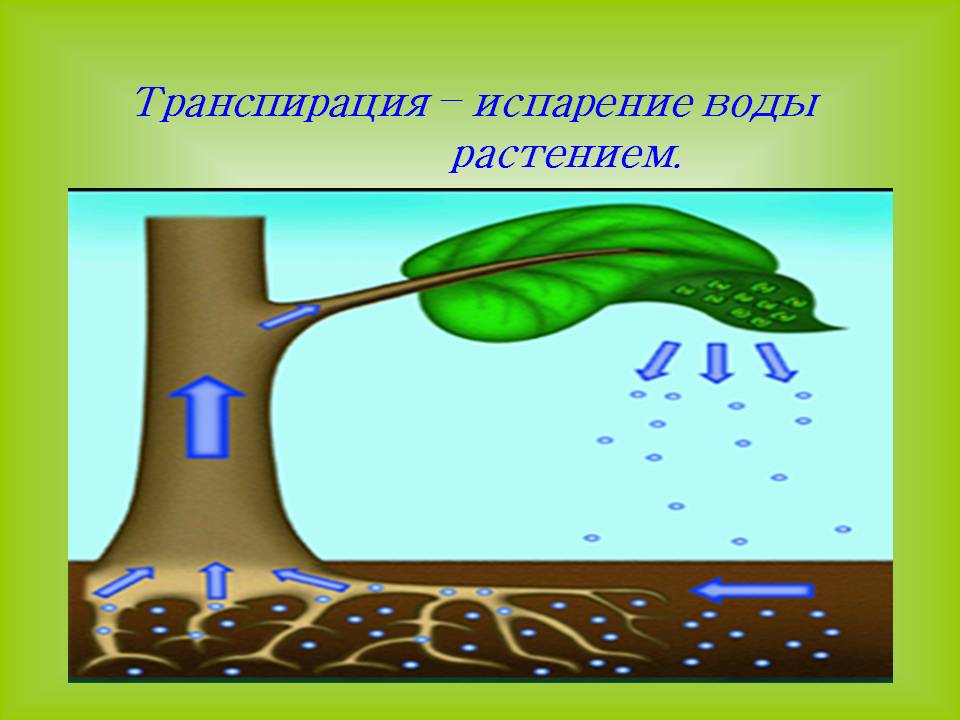 Испарение воды растением
Опыт «Может ли растение дышать?»
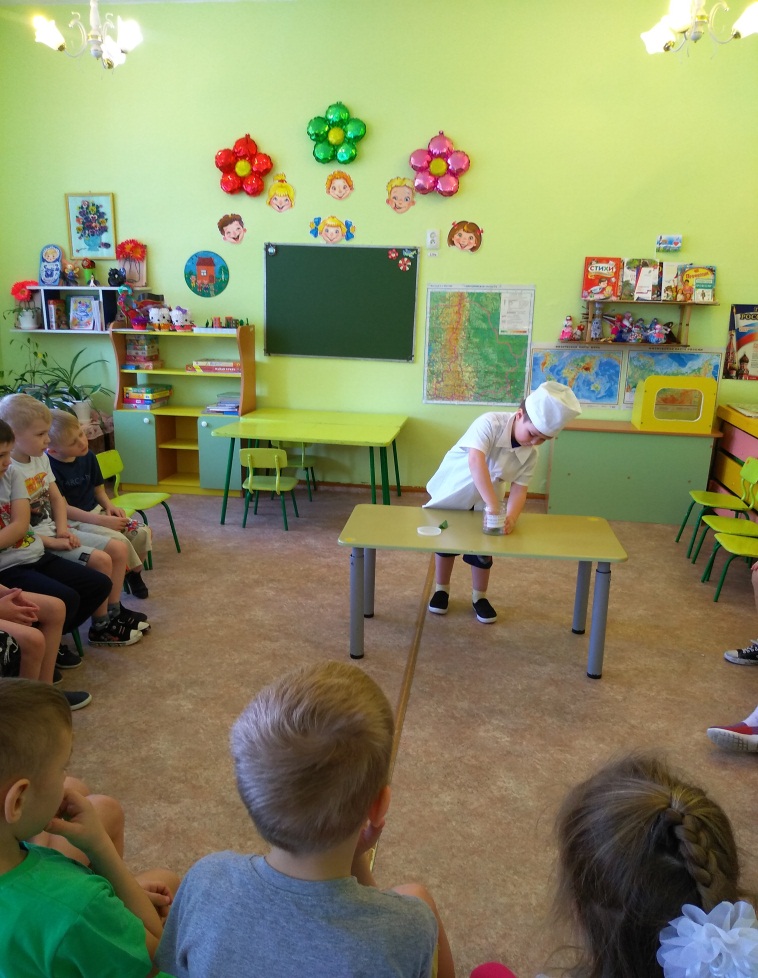 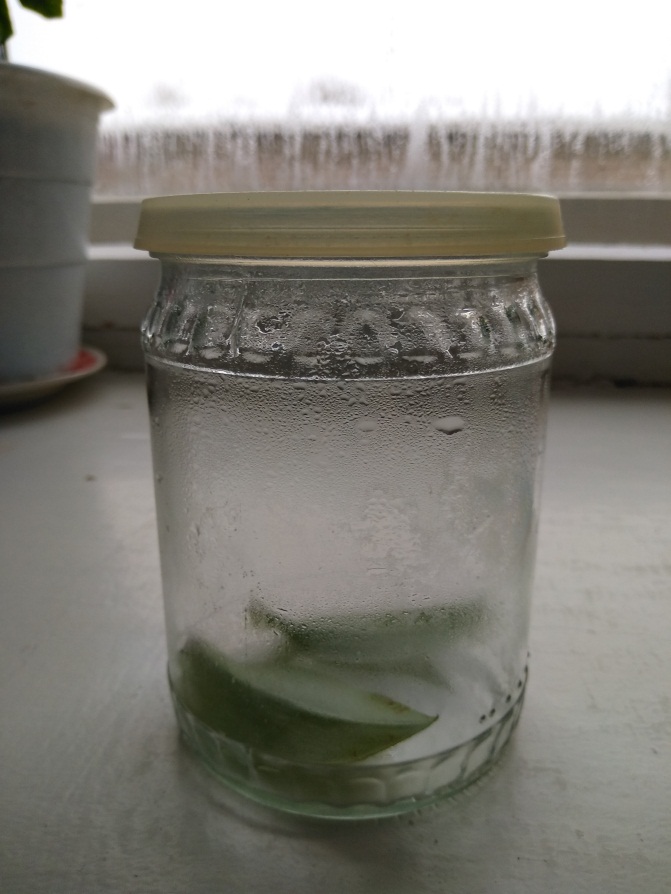 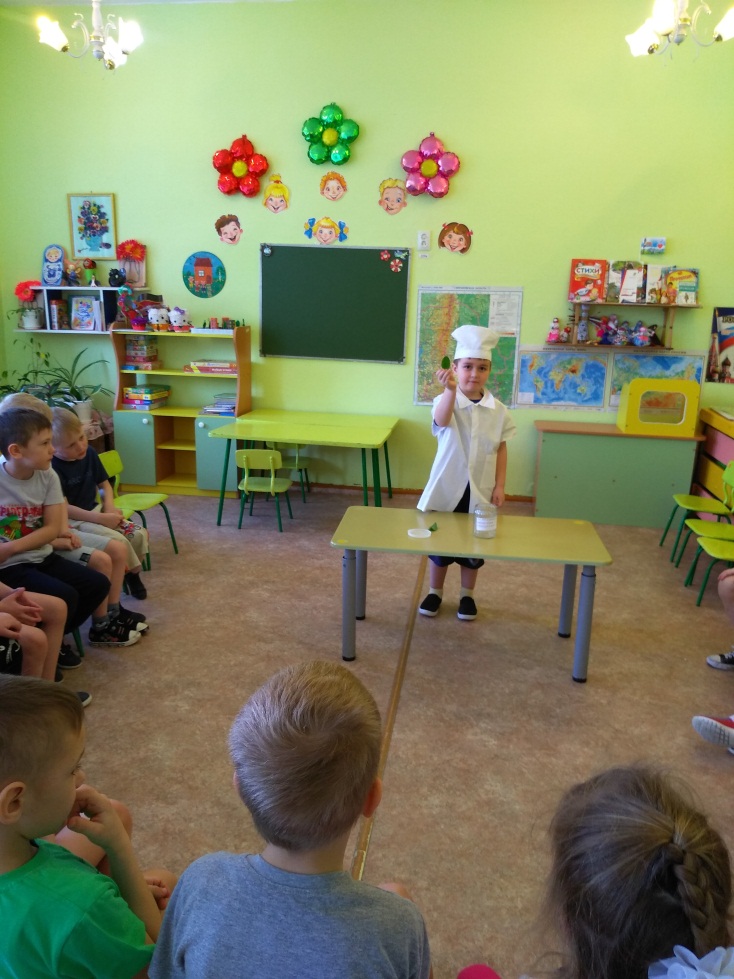 2.
1.
2. На второй день увидели, 
что стенки банки 
покрылись каплями воды.
1. Два листочка традесканции 
положили в стеклянную банку, 
плотно закрыли крышкой
и поставили на окно.
Вывод: растение может дышать.
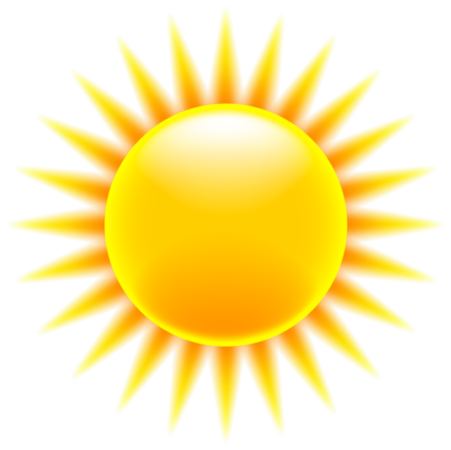 Схема фотосинтеза
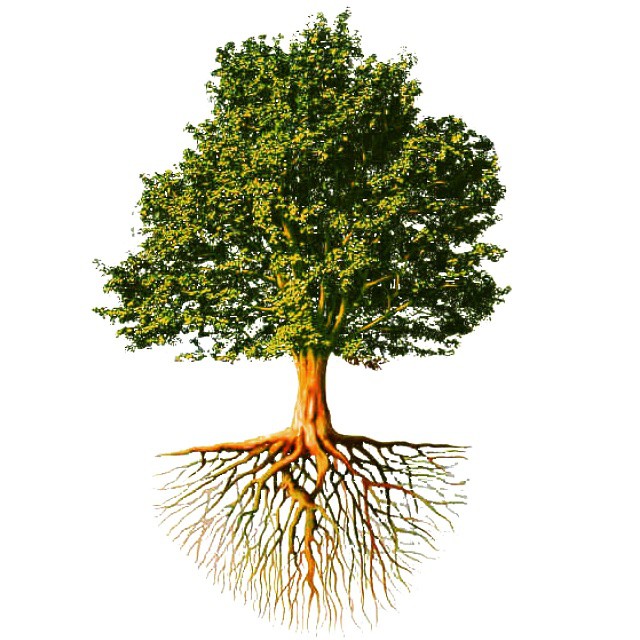 Кислород
Солнечная энергия
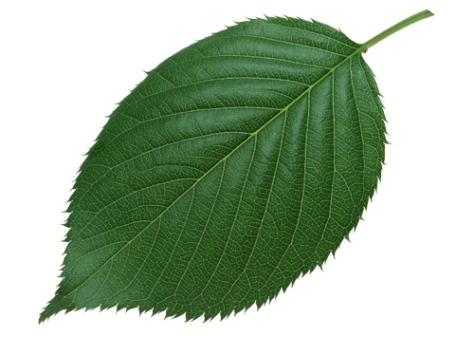 Хлорофилл
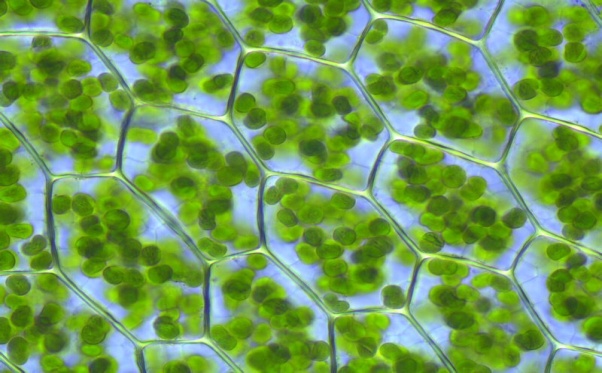 Углекислый газ
Вода
Опыт «Фотосинтез в действии»
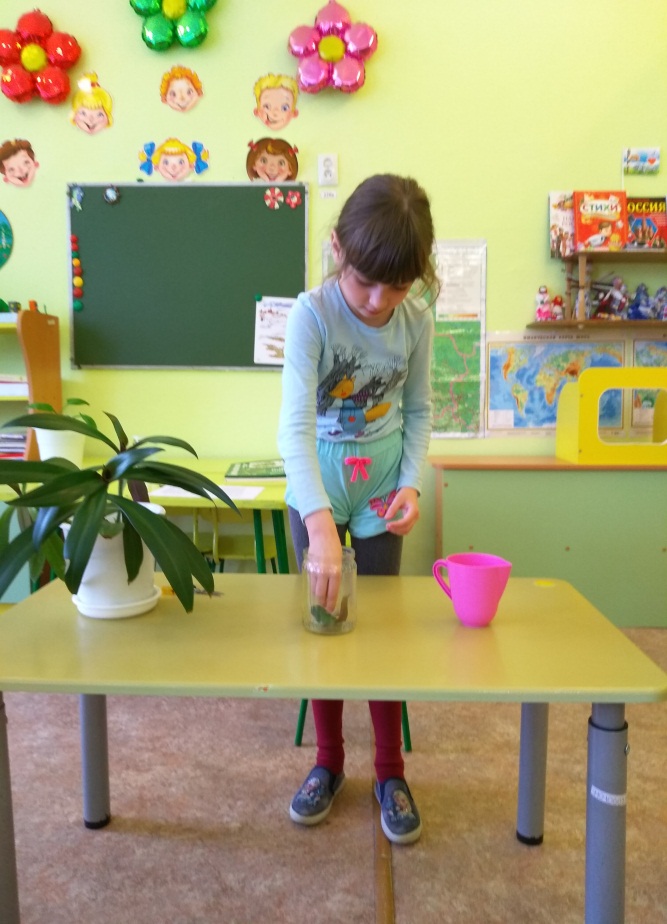 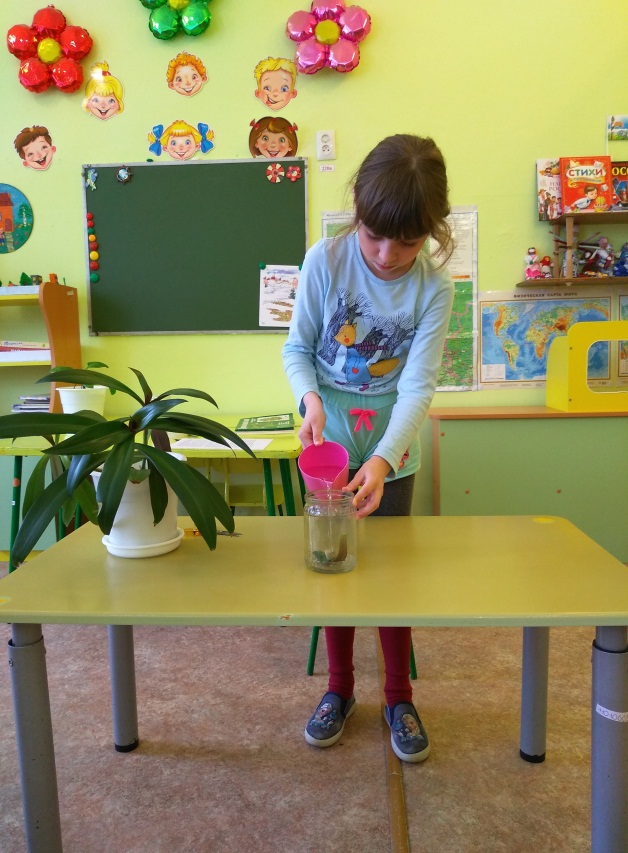 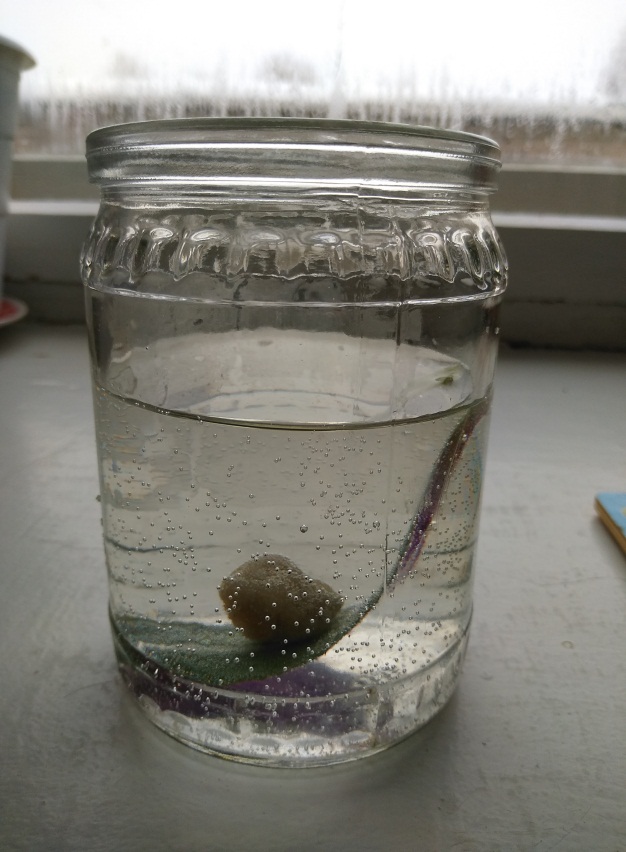 1.
2.
1. Взяли лист комнатного растения,
опустили его в банку, 
и, для надежности прижали 
его камнем
3.
2. Налили в банку воды 
и поставили её на окно
3. Через некоторое время мы увидели, что в воде появились пузырьки воздуха.
Вывод: растения выделяют кислород
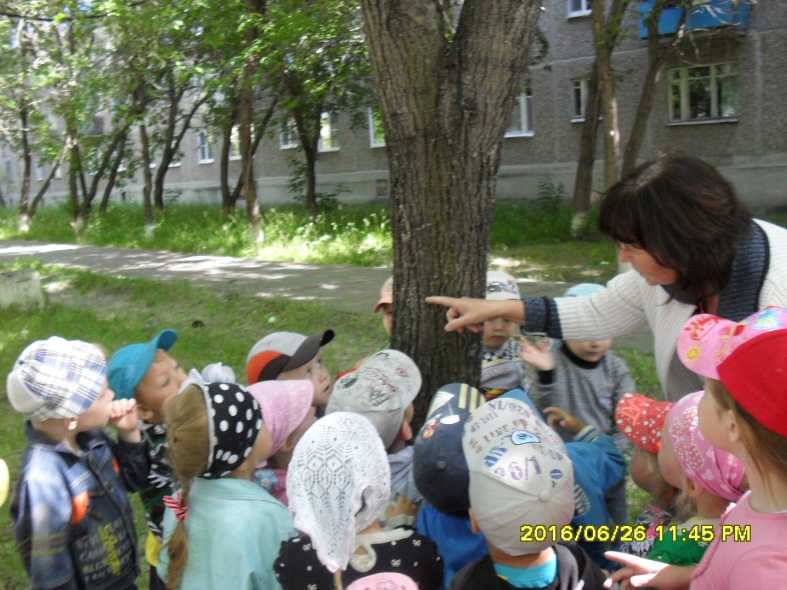 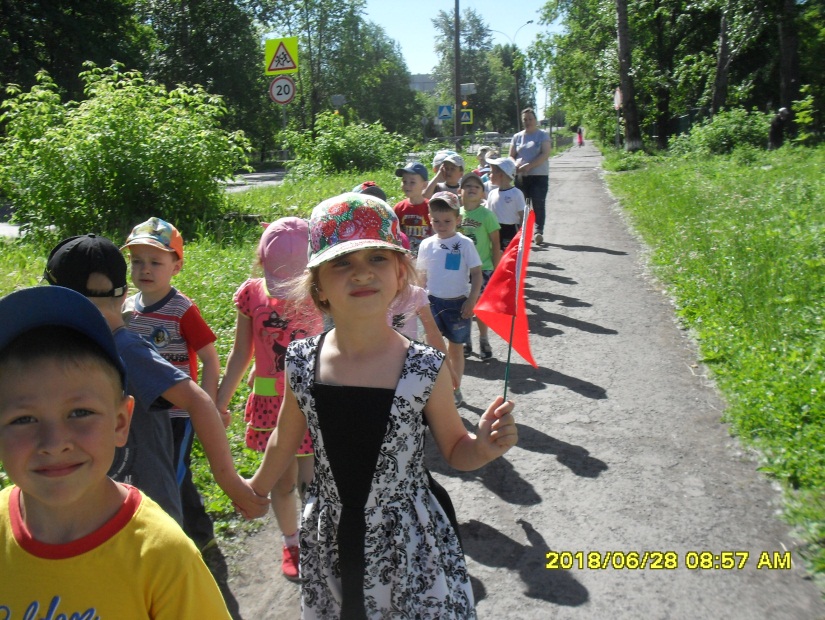 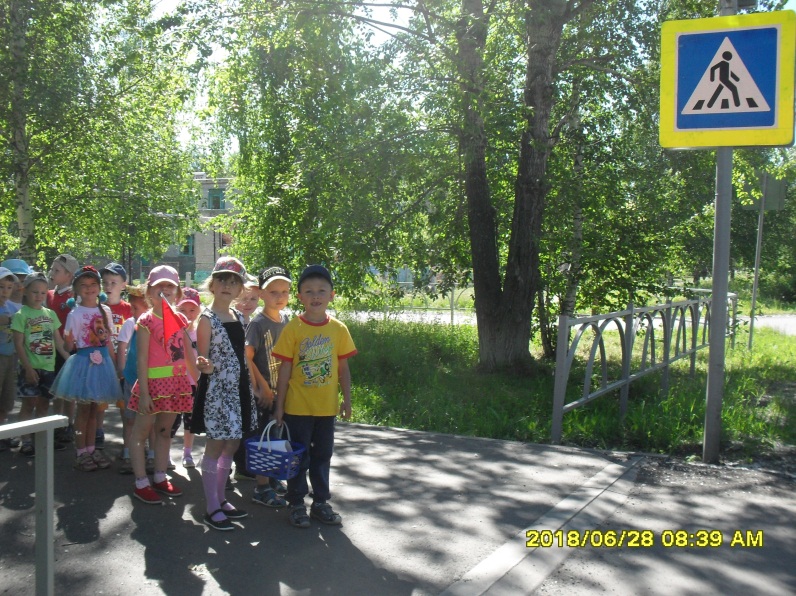 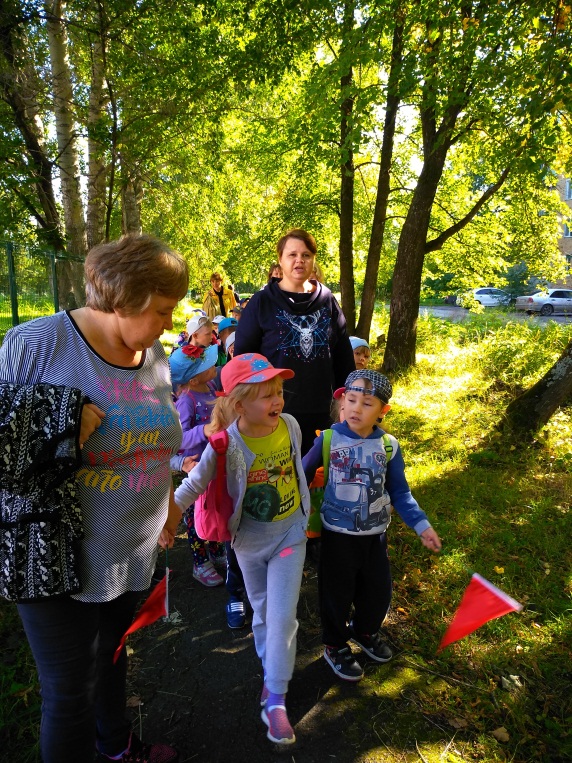 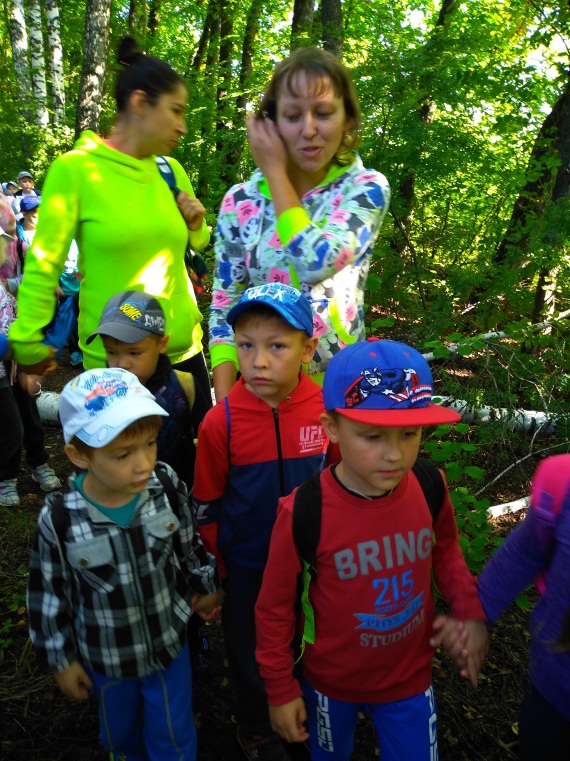 Когда ты входишь в лес – душистый и прохладный,
Средь пятен солнечных и строгой тишины.
Встречает грудь твоя так радостно, так жадно
Дыханье влажных трав и аромат сосны.
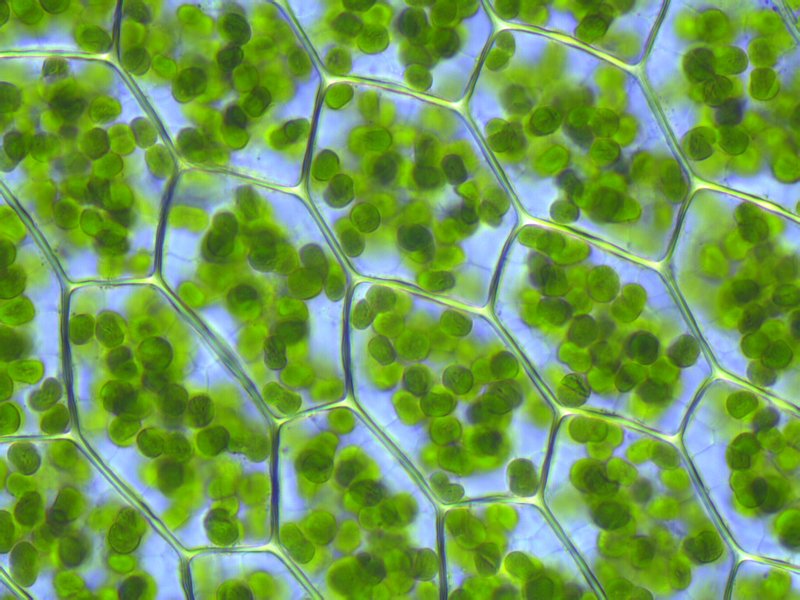 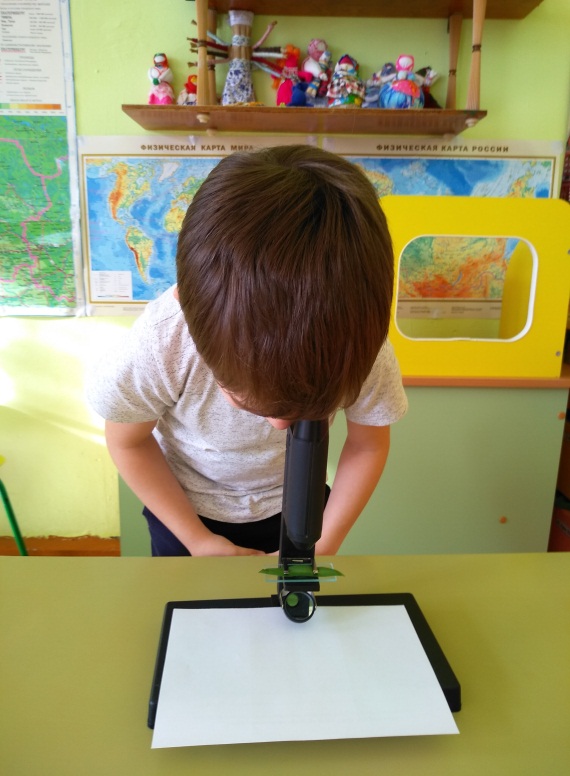 Рассматривание под микроскопом клеток 
зелёного листа.
Хлорофилловые зерна, содержащие хлорофилл
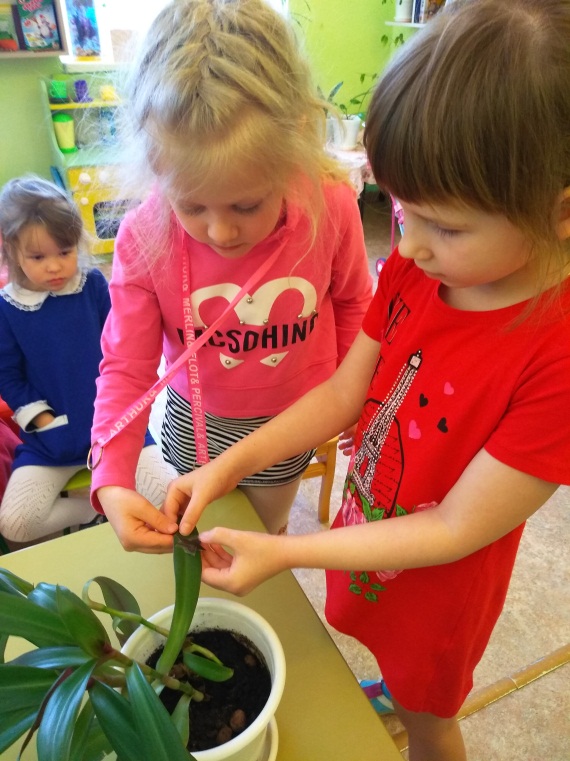 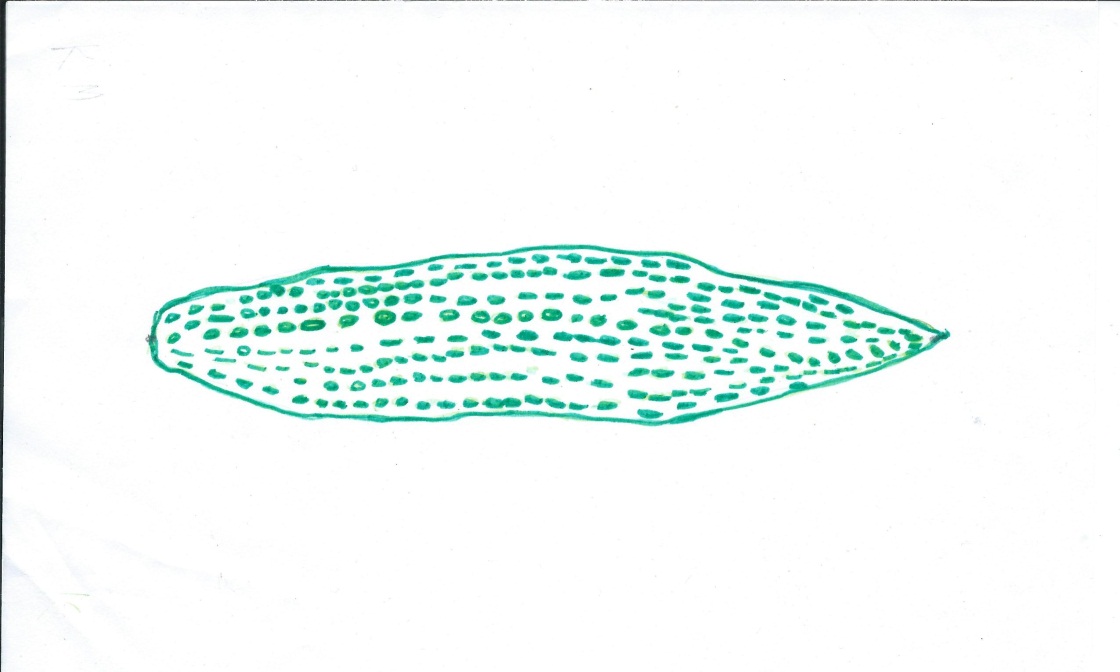 Рисование зеленых клеток листа, 
содержащих хлорофилл
Опыт «Как освещенность влияет на окраску листьев»
Опыт «Почему лист зеленый?»
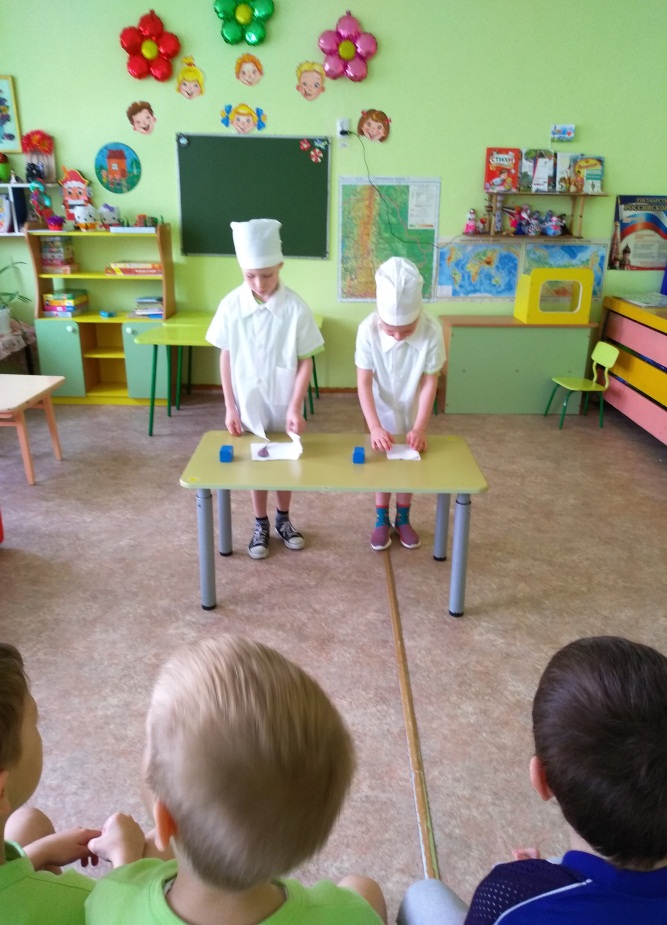 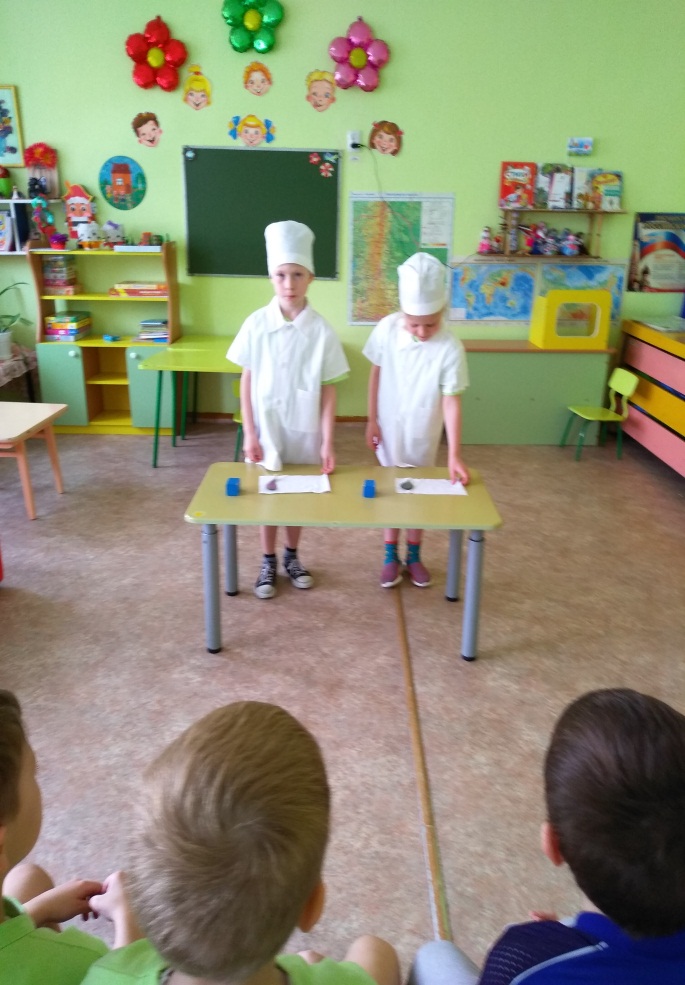 1. Взяли по 1 листику, положили их на одну из половинок белой ткани и закрыли листики другой половиной.
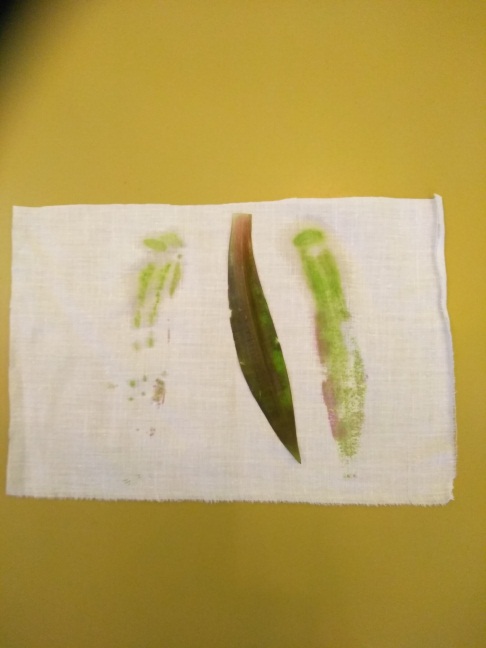 1.
1.
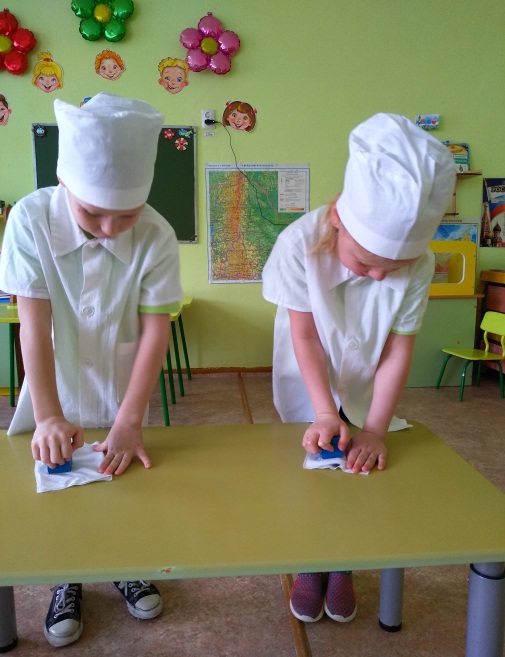 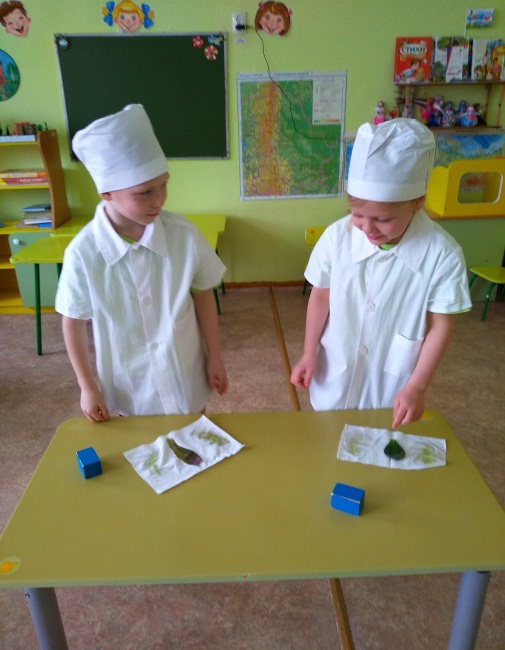 3. Развернули ткань и обнаружили, что на ней 
появились зеленые пятна. 
Это зеленое вещество из 
листочка и окрашивает 
его в зеленый цвет
2. Взяли деревянный кубик и постучали по листикам.
3.
2.
Вывод: листья растений зеленые, потому что в них находится вещество зеленого цвета
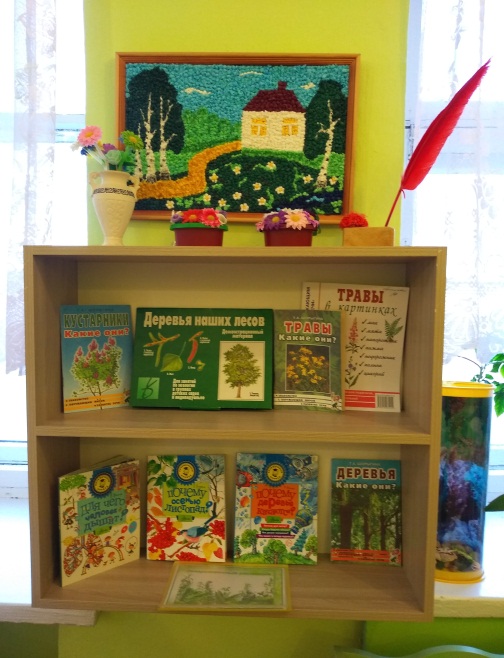 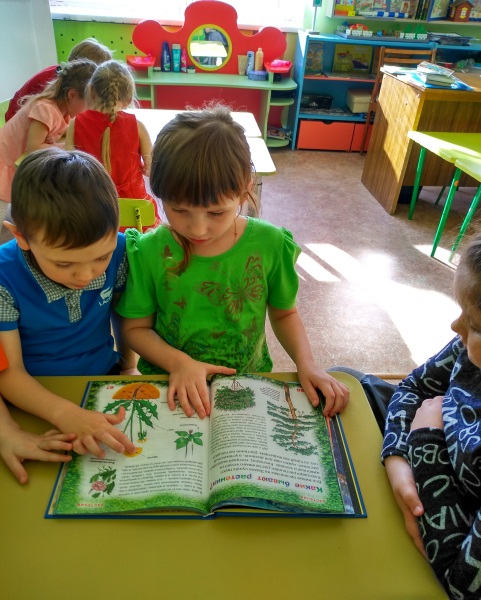 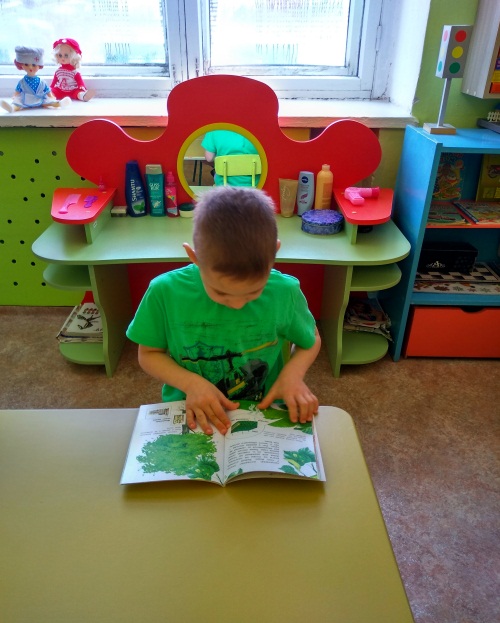 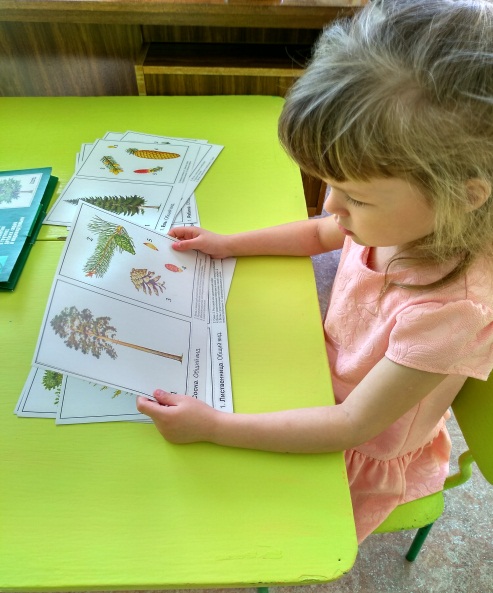 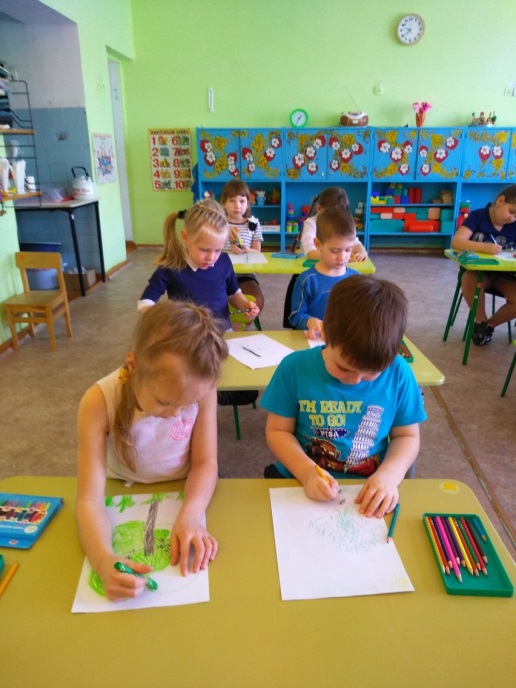 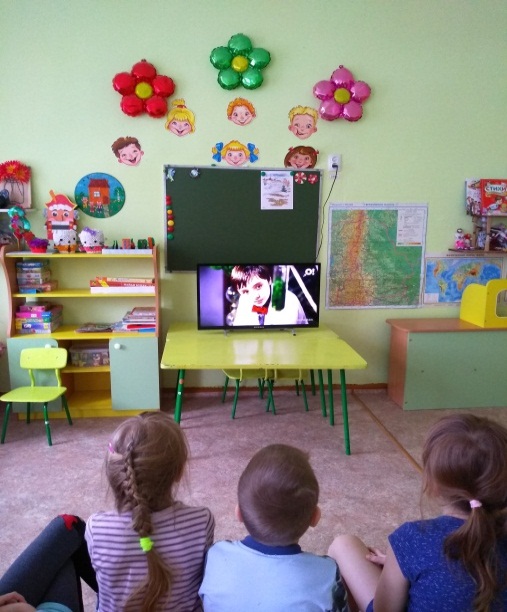 Мини - лаборатория
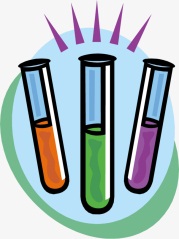 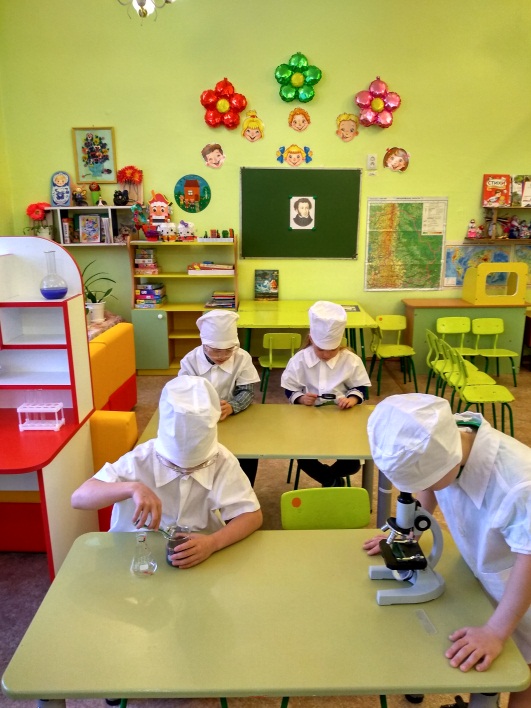 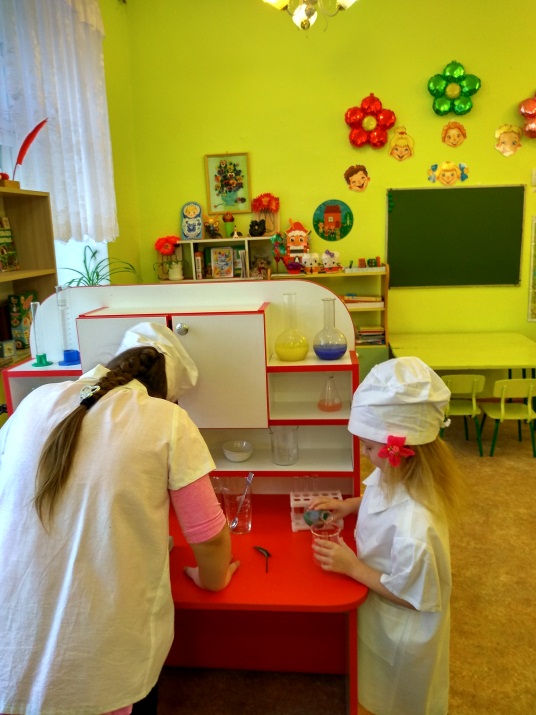 Добро пожаловать друзья!
Хотим представить смело,
Наш уголок познания.
Раскроем вам суть дела.
Он служит для детишек всех,
Источником всех знаний.
Ведь нам без опытов нельзя,
Эксперименты ставим!
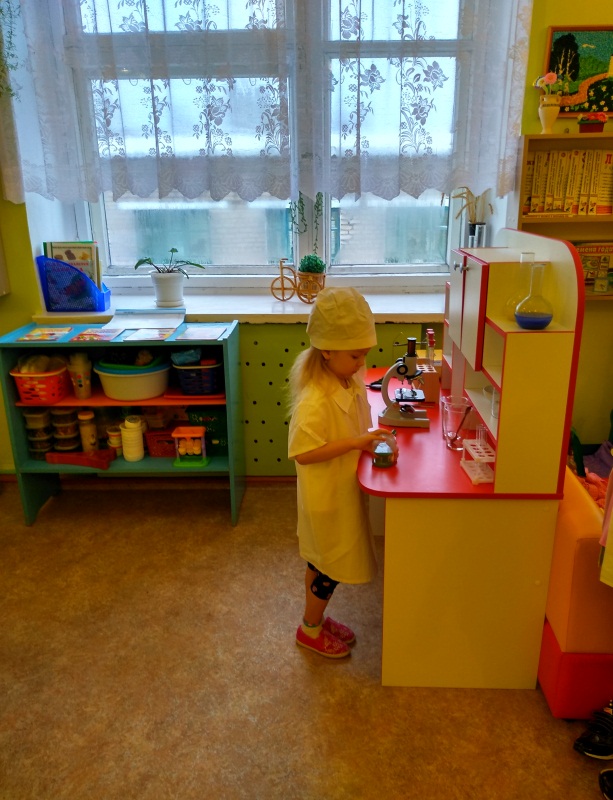 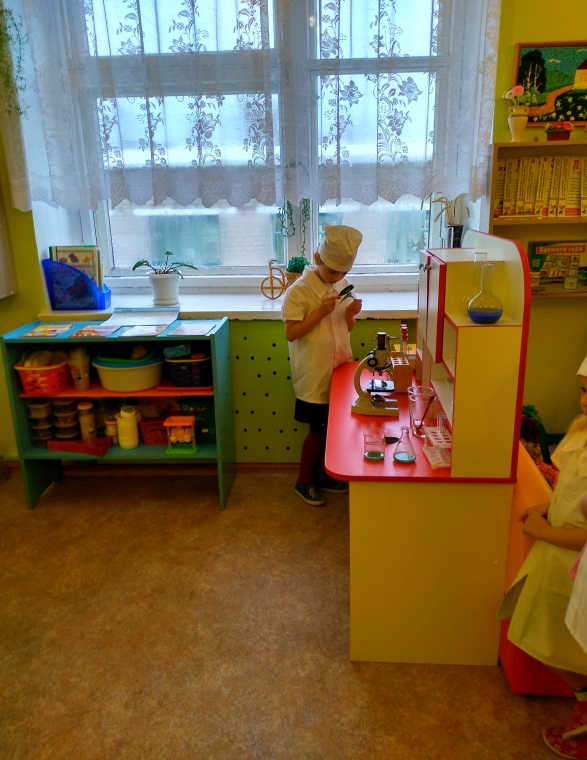 Пусть нет изысков в уголке
Он прост, но интересен.
И важно что детишкам здесь
Играть довольно весело.
Откроют множество всех тайн
И будут вновь стремиться.
Познать этот прекрасный мир,
И новому учиться!
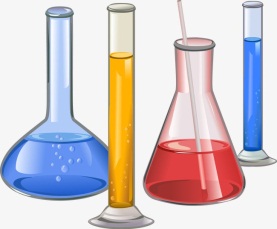 Посадка  елей
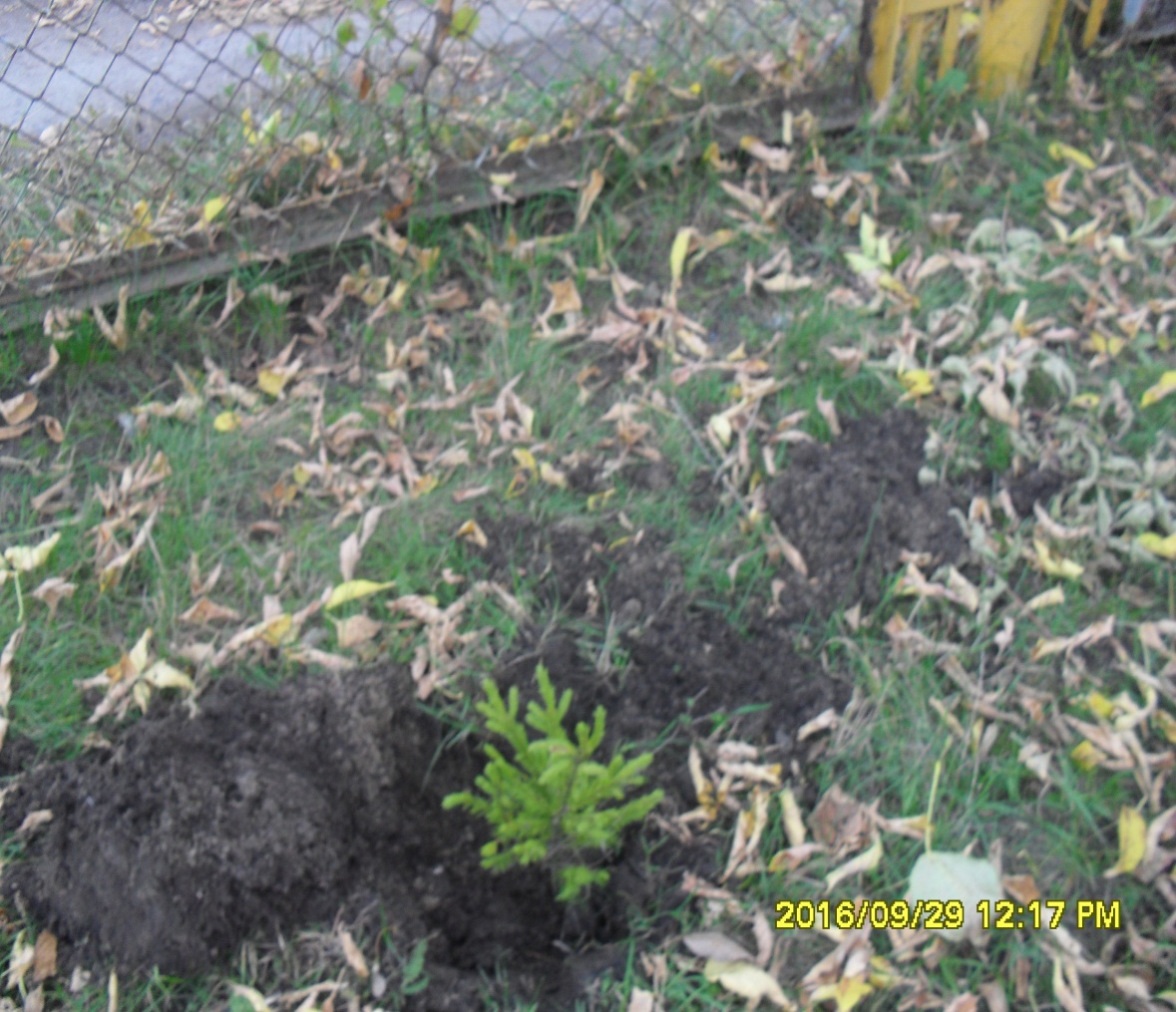 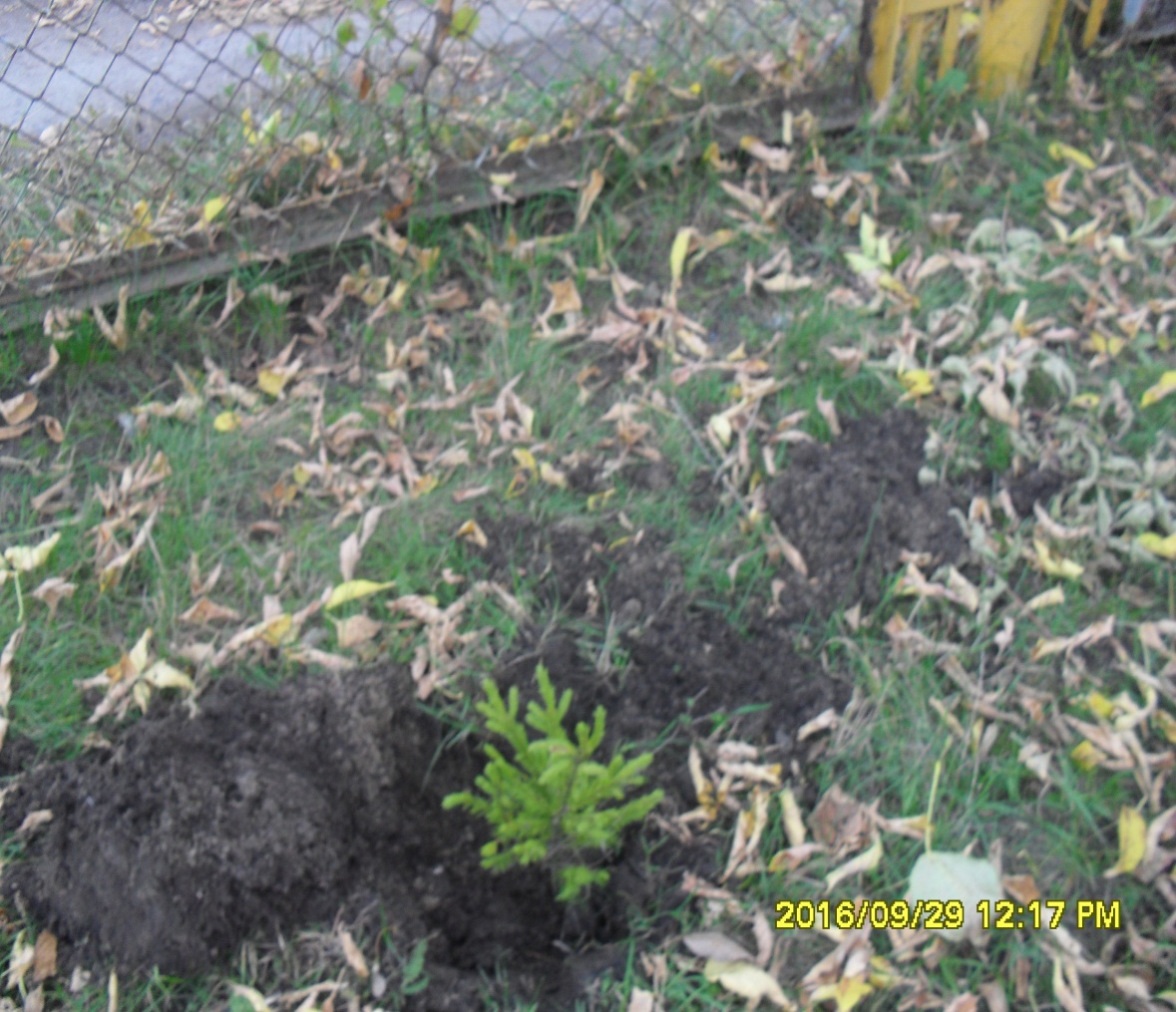 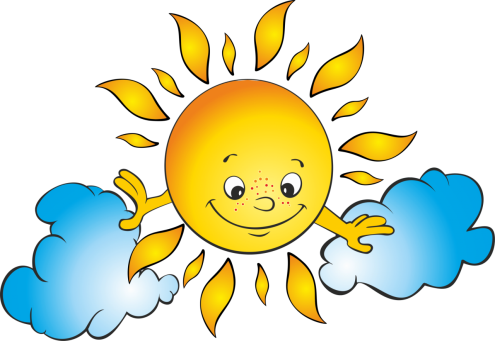 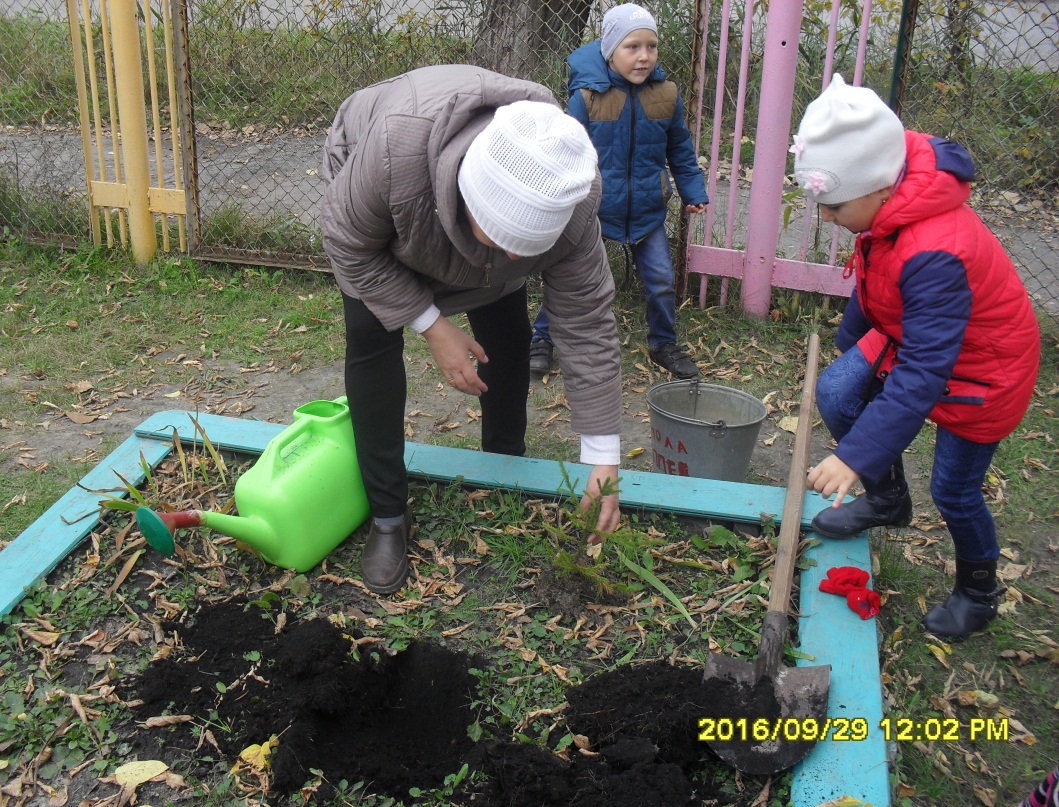 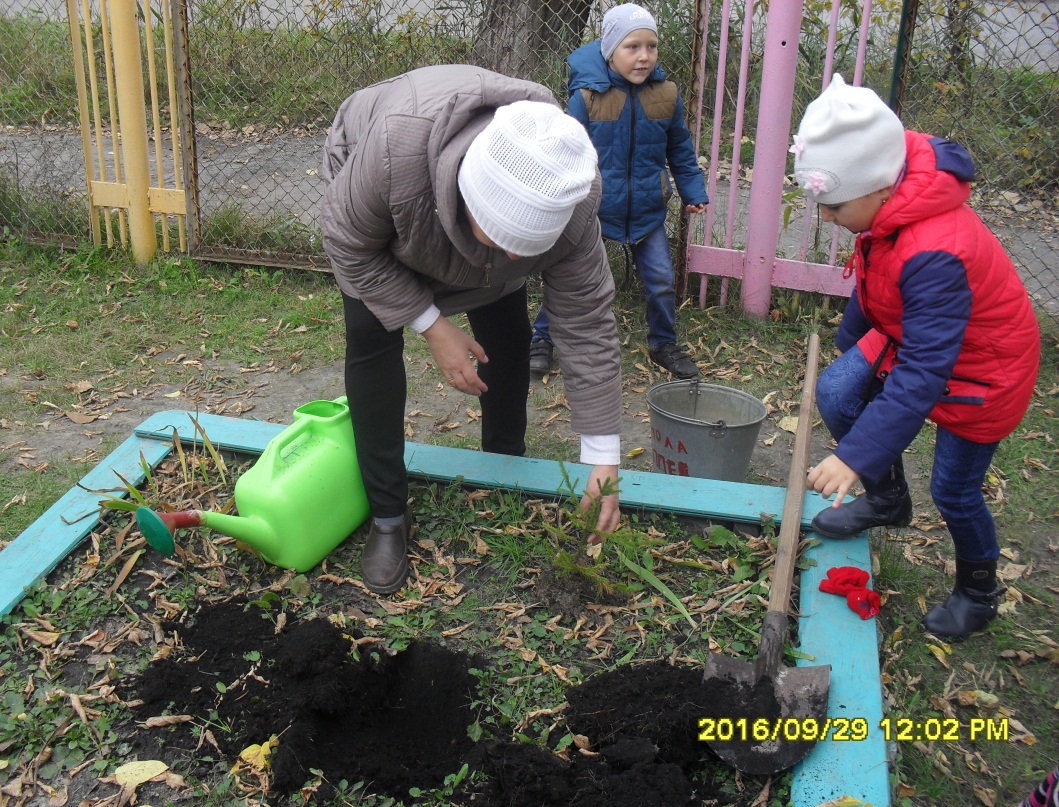 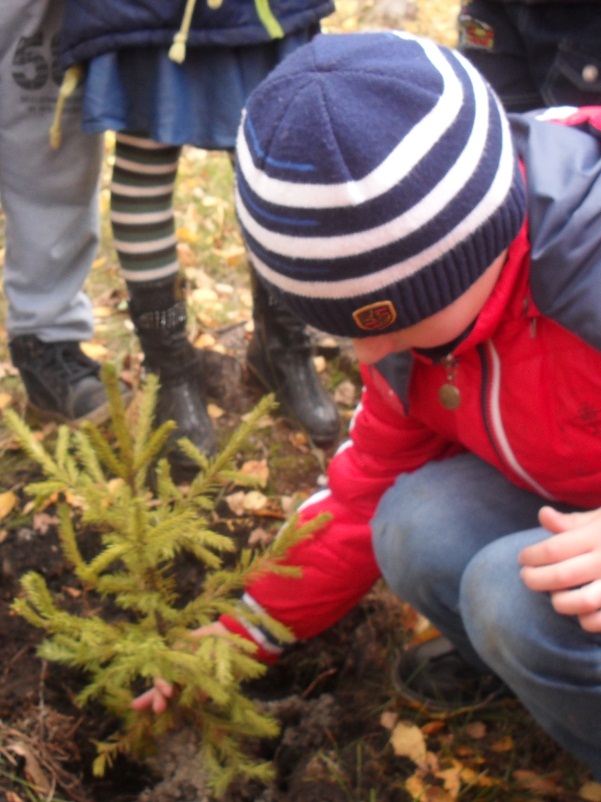 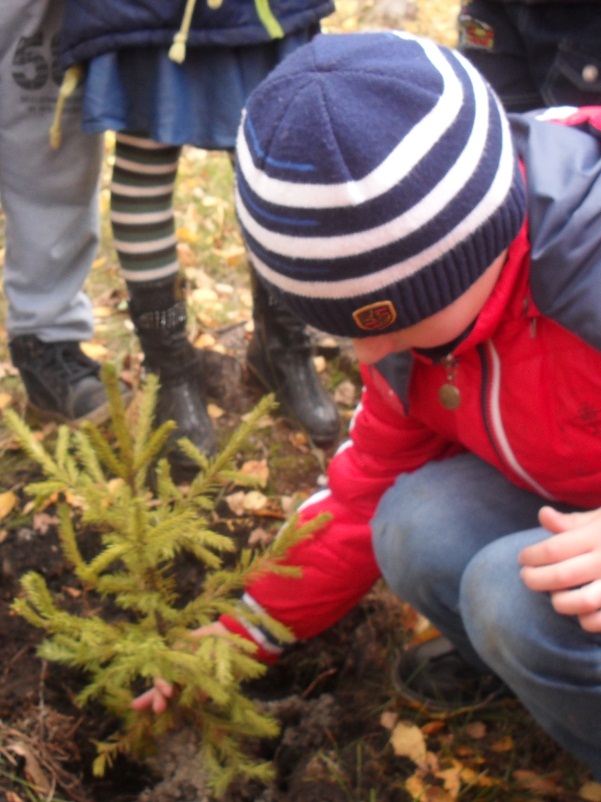 Не спеша, растут деревья,
    Целый век стоят на месте,
        Уходя корнями в землю,
            Простирая руки к солнцу.
                Ничего они не ищут,
                    Ни о чем они не просят -
                        Им ведь нужно так немного –
                            Свет, Земля,
                                 Вода и ветер.
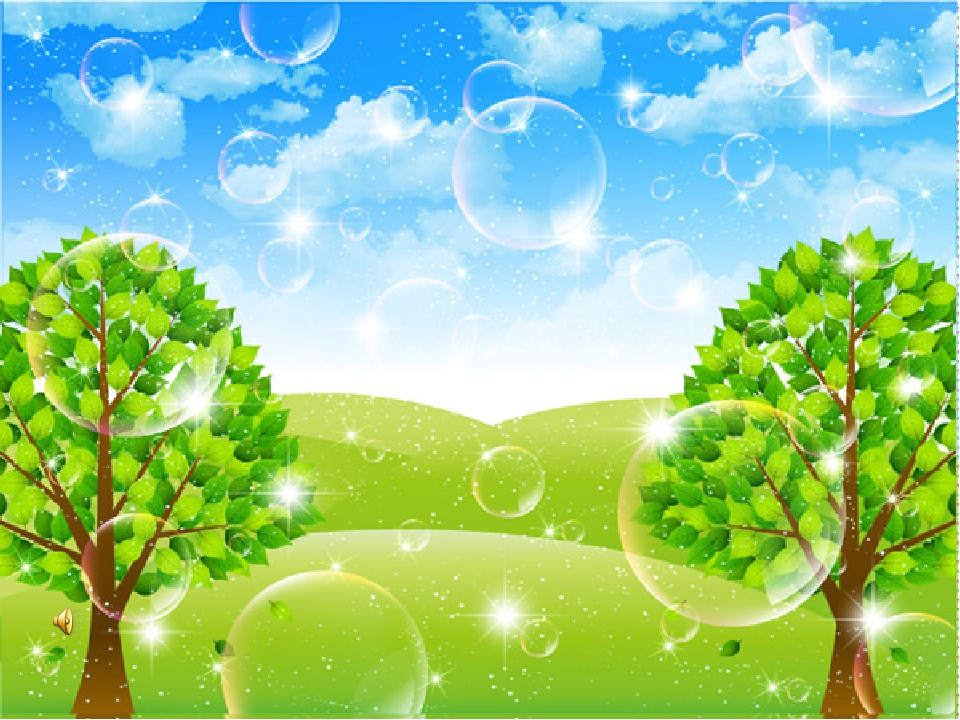 Спасибо за внимание!
Чем мы дышим? Что нам нужно?
Каждый знает наперед, 
Что основа нашей жизни, 
Ну, конечно, кислород!
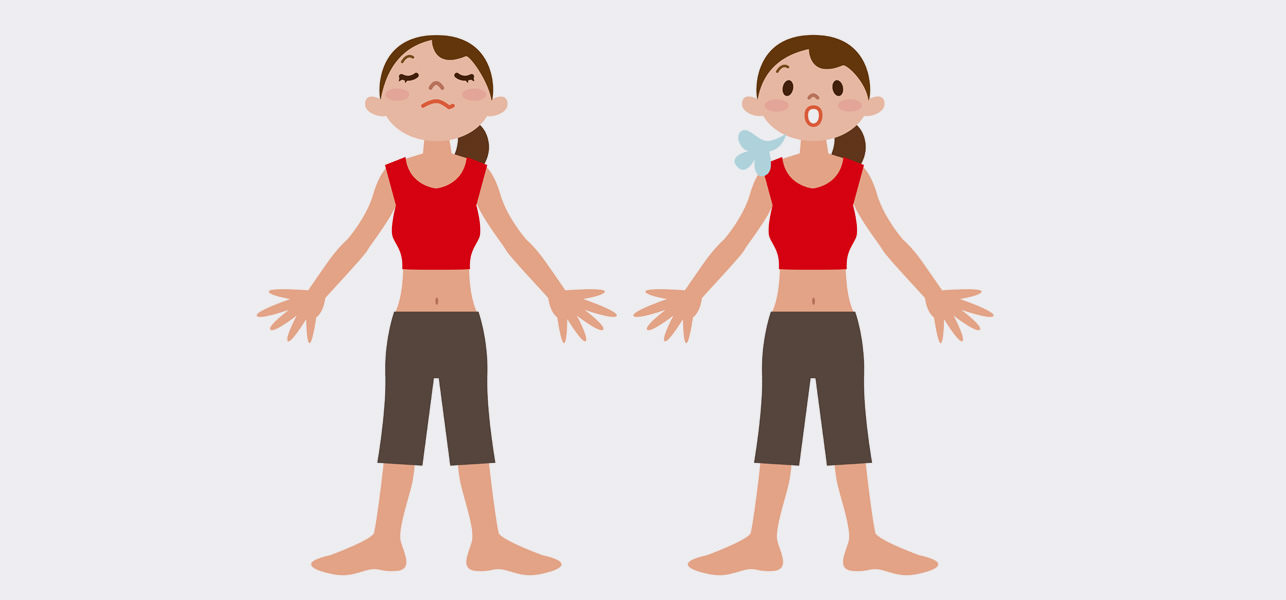